Figure 6. (a) 1-D inversion models R1 and ML and distortion parameters P and Q for CSAMT station 3 (cf. Fig. 3). (b) ...
Geophys J Int, Volume 202, Issue 3, September 2015, Pages 1429–1452, https://doi.org/10.1093/gji/ggv184
The content of this slide may be subject to copyright: please see the slide notes for details.
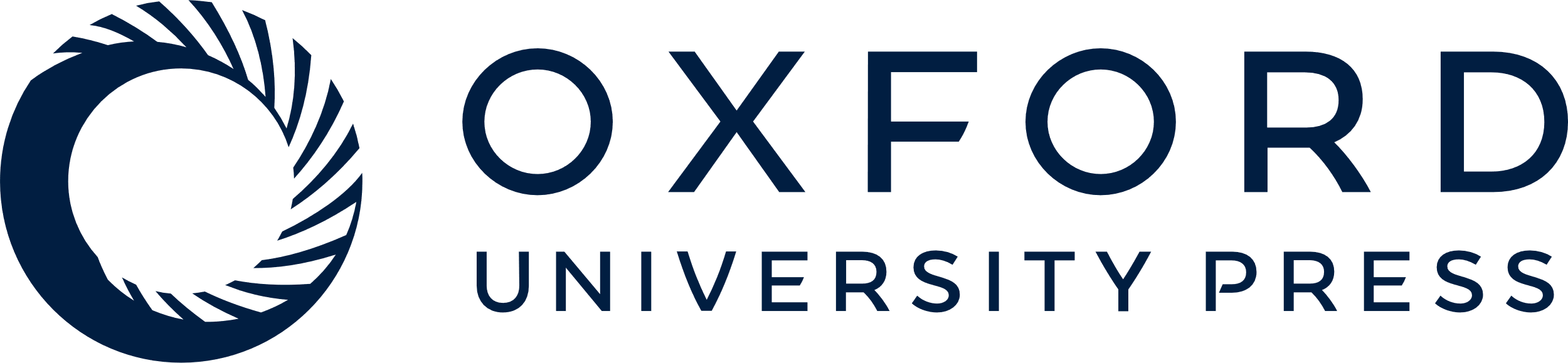 [Speaker Notes: Figure 6. (a) 1-D inversion models R1 and ML and distortion parameters P and Q for CSAMT station 3 (cf. Fig. 3). (b) Fit of responses of model R1 to the CSAMT data. Inversion models were computed using first-order smoothness constraints (R1) and Marquardt–Levenberg damping (ML) on layer parameters and a minimum solution length criterion for galvanic distortion parameters. Strong galvanic distortion Pyx and Pyy of Ey—and hence the Zyx and Zyy impedances—is evident at all receiver sites. This is likely an effective distortion of the transmitter current caused by current channelling through the river immediately north of the transmitter (cf. Fig. 3).


Unless provided in the caption above, the following copyright applies to the content of this slide: © The Authors 2015. Published by Oxford University Press on behalf of The Royal Astronomical Society.]